Муниципальное общеобразовательное учреждение «Средняя общеобразовательная школа № 7 села Стародубского Буденновского района» Ставропольского краяПроект «Реализация личных прав ребенка»
Работу выполнила:
ученица 10 класса
МОУ СОШ №7
Межуева Кристина.
Руководитель:
учитель истории и обществознания 
И.А. Павленко
Актуальность темы
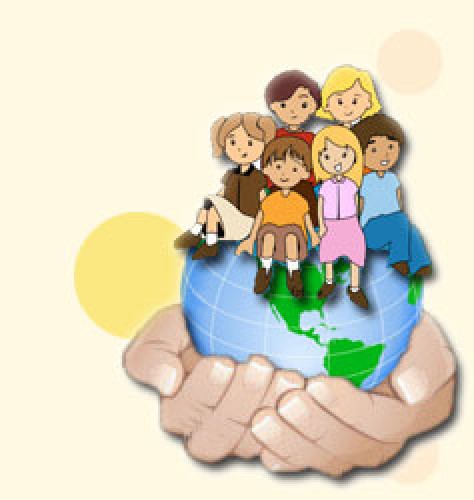 Актуальность данной темы 
    заключается в необходимости 
    разъяснения правового статуса
    личности ребенка, т.к. они 
    обладая всеми основными 
    правами и свободами человека,
    требуют по отношению к себе особой правовой
    защиты. Дети имеют меньше возможности для защиты своих прав, чем взрослые люди. У ребенка нет физической, психологической зрелости. Дети отличаются зависимостью от опеки взрослых. Поэтому и права детей  глубже, шире, значительнее, чем права взрослого.
Цель проектной деятельности:
выявить и обосновать социальные условия  реализации ребенком своих прав.
Задачи:
  - изучить нормативно-правовые документы, определяющие права детей;
  - рассмотреть   виды прав ребенка и гражданина; 
  - выявить эффективность реализации ребенком своих гражданских прав.
Гипотеза:
государство является гарантом детских прав и способствует их реализации
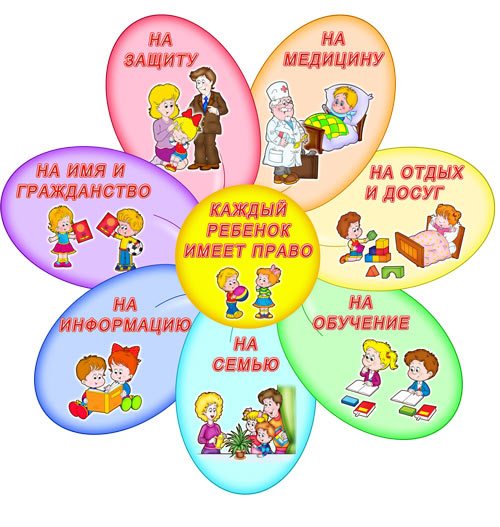 Предмет проекта – нормативно-правовые документы:
1. Конвенция о правах ребенка;
  2. Конституция РФ;
  3. Гражданский кодекс РФ;
  4. Федеральный закон «Об   образовании»;
   5. Семейный кодекс РФ.
Объект проекта – учащиеся 6 класса
Конвенция о правах ребенка
Конвенция- это международный 
правовой документ, 
определяющий права детей.
Конвенция о правах ребёнка
является первым и основным
международно-правовым 
документом обязательного
характера, посвящённым широкому спектру прав ребёнка.
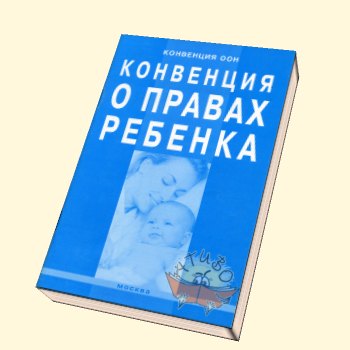 Кто является ребенком?
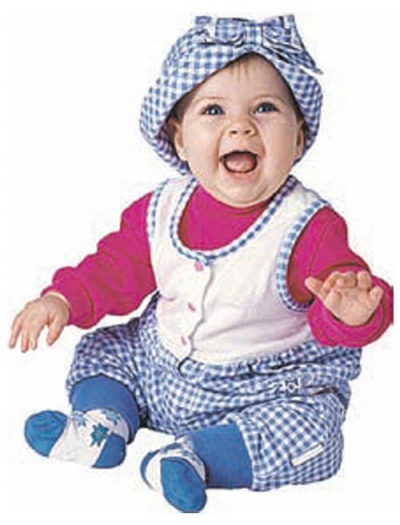 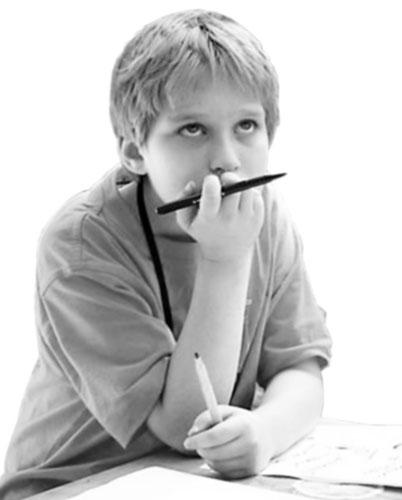 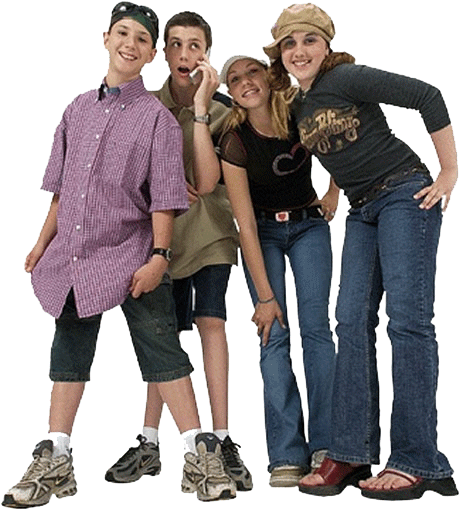 Статья 1. 
Ребенком является каждое человеческое
 существо до достижения 18-летнего возраста
Статья 2
Защита ребенка от всех видов дискриминации независимо от расы, цвета кожи, пола, языка, религии, имущественного положения, национального происхождения
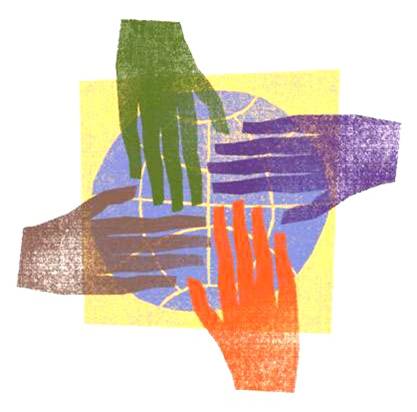 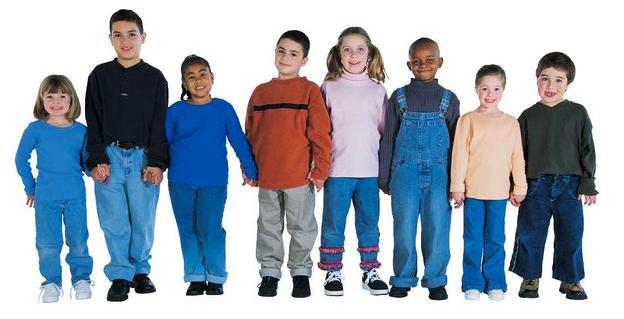 Принцип недискриминации изложен в следующих законах РФ:
Конституция РФ;
       Гражданский кодекс РФ;
                Семейный кодекс РФ;
                        Закон РФ «Об образовании».
6 класс – многонациональный класс
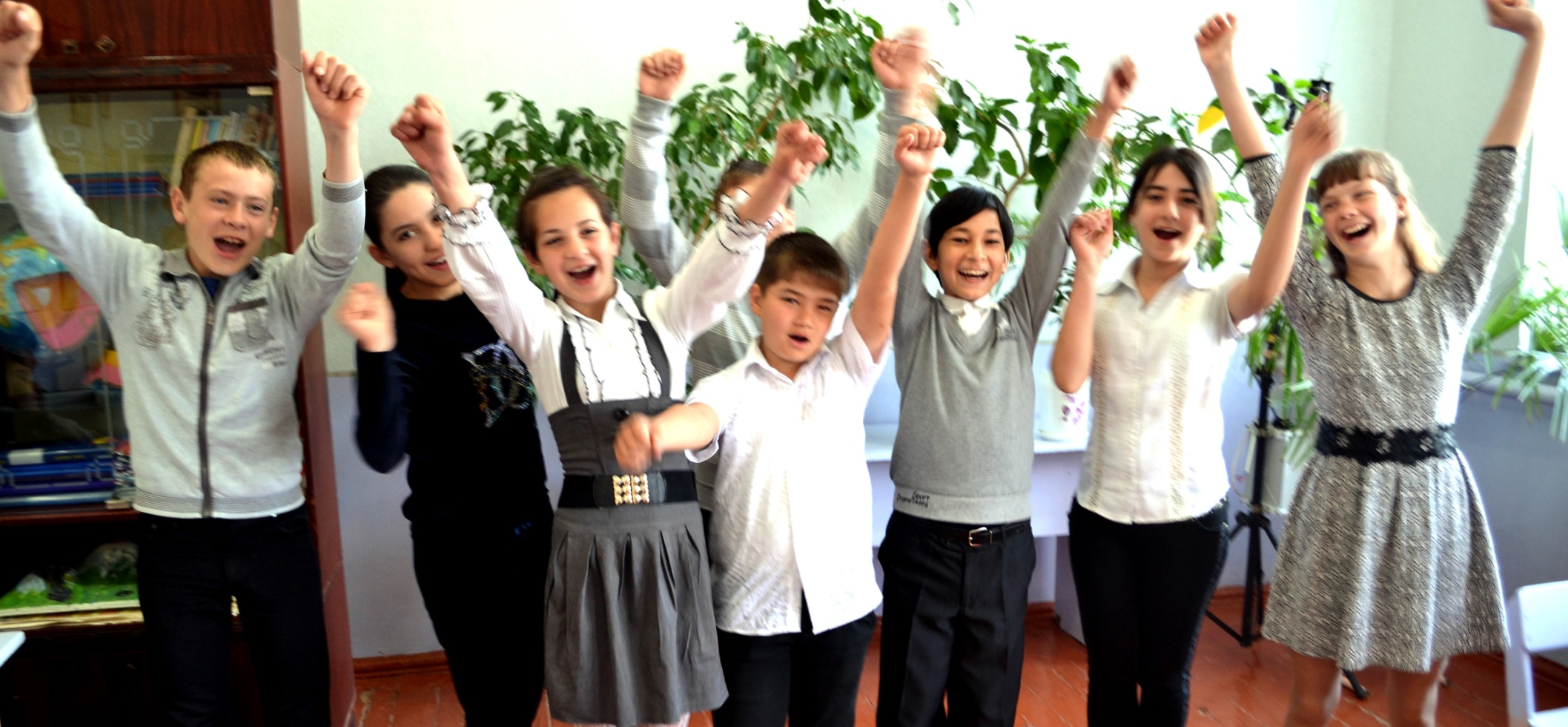 Мы все разные, но мы все равные!
Статья 6
Каждый ребенок имеет неотъемлемое право на жизнь, выживание и здоровое развитие.
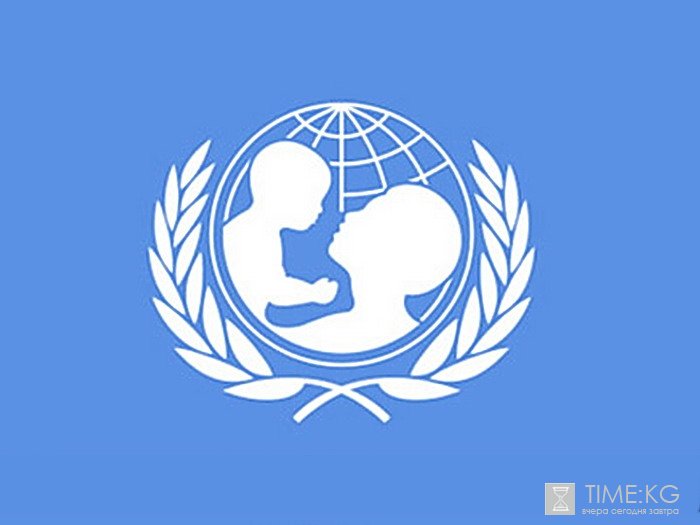 В России существование права на жизнь признаётся:
1.Конституцией РФ - статья 20;
  2. Основами законодательства РФ об охране здоровья граждан; 
  3. Семейным кодексом РФ;
  4.Кодексом законов о труде РФ.
В соответствии с Основами законодательства РФ об охране здоровья граждан несовершеннолетние имеют право на:
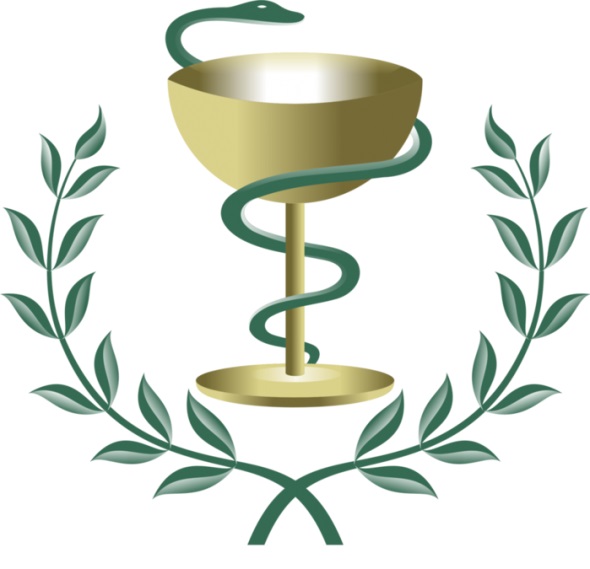 - диспансерное наблюдение; 
 -  лечение;
 -   питание на льготных условиях;
 - вакцинация;
 - бесплатную медицинскую консультацию
  - получение необходимой информации о состоянии здоровья в доступной для них форме.
Охрана здоровья
Конвенция. Статья 7
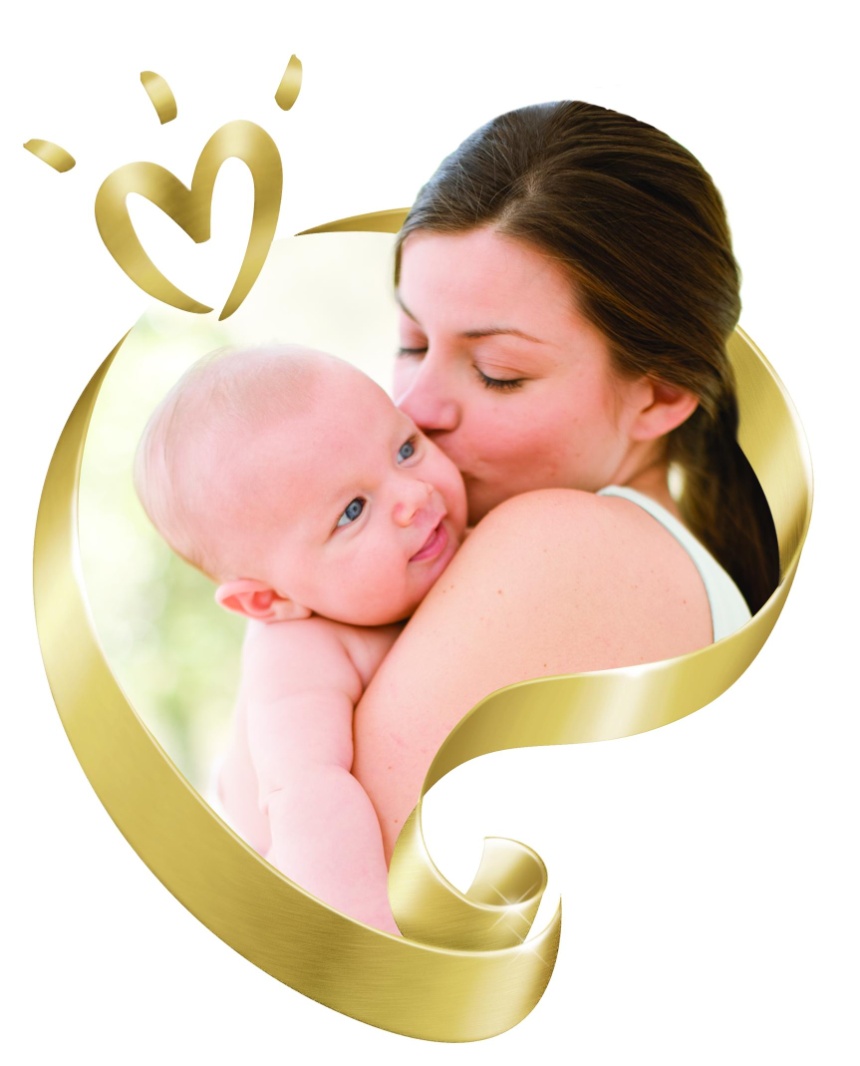 Ребенок регистрируется сразу же после рождения и с момента рождения имеет право на имя и на приобретение гражданства, право знать своих родителей и право на их заботу.
Гражданские права и свободы зафиксированы в Конституции РФ, Семейном кодексе РФ, Уголовном кодексе РФ
В записи о рождении ребенка указывается имя, отчество и фамилия ребенка, информация о родителях, национальность, место и время рождения. 
       Гражданство ребенок приобретает с рождения.
Статьи 54-55 Семейного кодекса.
Право ребенка жить и воспитываться в семье.
   Право на общение с родителями и другими родственниками.
Результаты анкетирования
Право ребенка на образование
Статья 26. Всеобщая декларация прав человекаСтатья 28. Конвенции о правах ребенкаСтатья 13.  Международный пакт об экономических, социальных и культурных правах
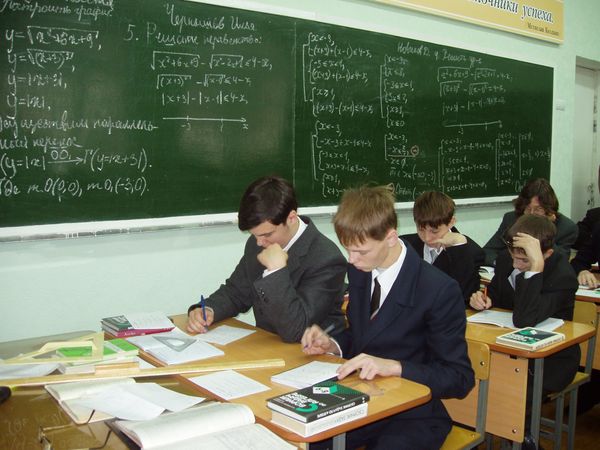 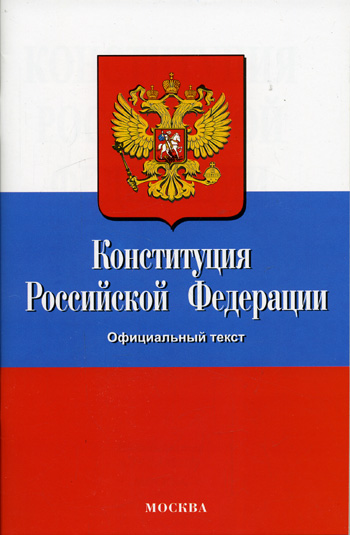 Статья 43                        Конституции                                                  РФ
Гарантирует общедоступность и бесплатность дошкольного, основного общего и среднего профессионального образования в государственных или муниципальных образовательных учреждениях
Федеральный закон «Об образовании»
Пять ключевых понятий:
 - обучение
 - развитие
 - социализация
 - индивидуализация
 - личность
Статья 31 Конвенции о правах ребенка
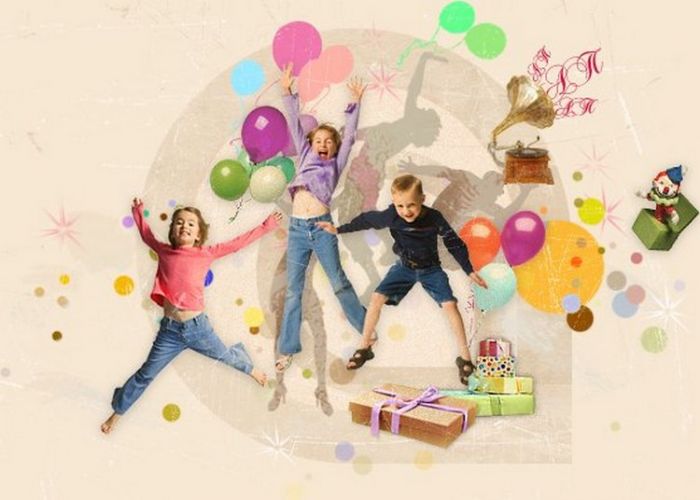 Право ребенка на отдых и досуг, право участвовать в играх и развлекательных мероприятиях, соответствующих его возрасту, и свободно участвовать в культурной жизни и заниматься искусством.
Отдых и досуг учащихся 6 класса
Цель: выявить и обосновать социальные условия  реализации ребенком своих прав
Гипотеза
Вывод
Российские дети обладают широким спектром прав и свобод, которые успешно реализуются при поддержке государства.
Государство является гарантом детских прав и способствует их реализации.
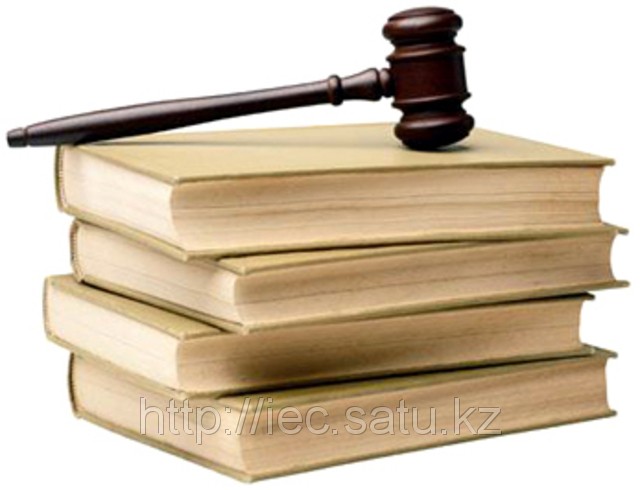 Спасибо за внимание